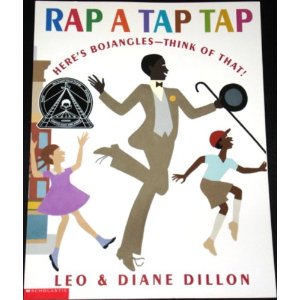 pleasure – a happy feeling
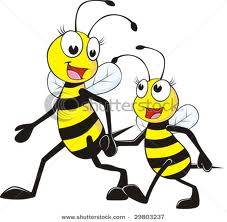 seldom- not often
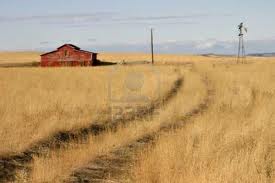 fame –famous; 
well known
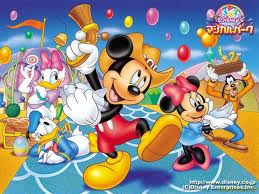